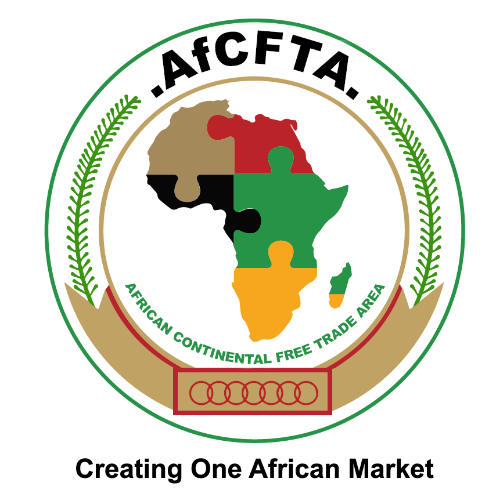 UPDATE ON THE AFRICAN CONTINENTAL FREE TRADE AREA
Francis Mangeni 
Head of Trade Promotion and Programs
AfCFTA
Key message
There is strong political will 
AfCFTA is rule-based and provides predictability 
Implementing AfCFTA will produce policy and regulatory reforms
The business environment and ease of doing business will improve 
AfCFTA aims for structural transformation – decent jobs and incomes 
AfCFTA is to be fit for purpose, fit for the 4IR
Introduction
The Vision – Creating the future through blueprints
A free, decolonized Africa (achieved in 1990), and progressively forming the African Economic Community, to be achieved by 2028 (34-year blue print)

Under Agenda 2063 adopted in 2013, THE AFRICA WE WANT is an integrated, peaceful and prosperous Africa, effective in international relations (50-year blue print)
Africa takes a developmental approach to regional integration – markets, industrialization, infrastructure, political and macroeconomic stability 

RI is an inter-governmental process in partnership with Stakeholders (users and enablers), within the Triple helix framework
Where are we coming from?
African FTA Timelines – 5 and half years
15 June 2015 – negotiations launched in Joburg 
21 March 2018 – AFTA Agreement signed in Kigali 
30 May 2019 – AFTA Agreement entered force 
1 January 2021 – starting of trading under AFTA regime, as decided and declared by AU Assembly on 5 December 2020
2023 – African Common Market is to be formed
2028 – African Economic and Monetary Union is to be formed 

From political to economic panafricanism
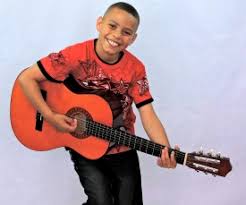 What is the African Continental Free Trade Area?
AFTA is the African Single Market- modern, comprehensive, transformative
A single African Market of 55 countries, covering trade in goods and services, dispute settlement, investment, intellectual property, competition, and e-commerce 

Based on the negotiated Agreement, opened for signature on 21 March 2018 and entered force 30 May 2019 – impressive momentum
-
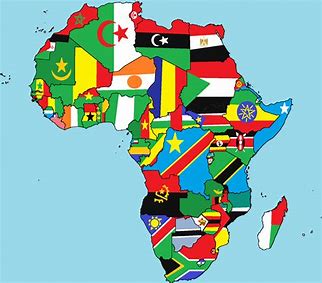 AFTA tools – for a Modern, Digital AfCFTA
Online system for addressing non-tariff barriers https://tradebarriers.africa   

Africa Trade Observatory https://ato.africa  

AfCFTA app 
www.afcfta.app
Adjustment facility 

Pan African Payment and Settlement System 

AfCFTA Fund 
AfCFTA Academy
What is the value proposition of AFTA –a single continental trade regime
AFTA constitutes the 5th biggest economy in the world 

High returns on investment, at 6.5 percent higher than in developed countries at 6.0 percent (ODI); but over 20 percent in some sectors

US$ 3.4 trillion economy, consumer and business spending at US$ 4 trillion annually, 1.35 billion consumers
African Median age of 19.7 years 

60 percent of world’s arable land
Natural resources 

Post-COVID 19 regional economic growth will be 3.1 in 2021 (IMF) 

A large market for 
Trade, Investment,
Infrastructure, Innovation
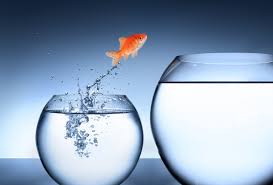 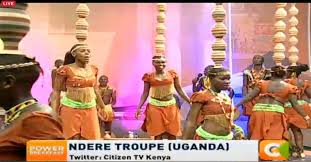 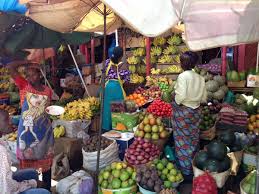 What do the people of Africa expect
If implemented, AFTA will pull 30 million people out of extreme poverty and improve the lives of 68 million living on less that US$ 5 per day (World Bank) 
ILO and ECA are conducting their own studies on this
Social economic transformation towards the Africa We Want, Agenda 2063, ie, internally  Peaceful and Prosperous, and internationally Efficacious  

AFTA must be inclusive by attention to women, youth and SMEs 

Please be the Africans We Want to build the Africa We Want
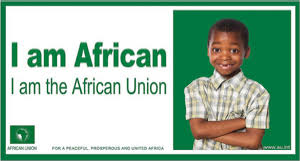 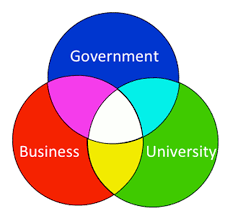 What Actors can do – Trade, Invest, Innovate, Own
Wage diplomatic agency for a universal Africa and the Africa We Want

Use the AfCFTA trade instruments eg AfCFTA Certificate of Origin and declare under the AfCFTA on the customs document

Lobby Government and its regulatory agencies to continuously improve the AfCFTA trading regime, so that it is equitable and no one is left behind
Form and join active public-private-academia partnerships, work closely with the Secretariats of African FTA and the regional economic communities, 

To champion women, youth and SMEs for an inclusive African FTA  

Innovation and Entrepreneurial education  

Partners should deal with 
Africa as a bloc, not bilaterally
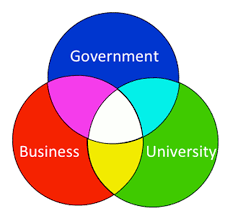 Where are we now?- well done!
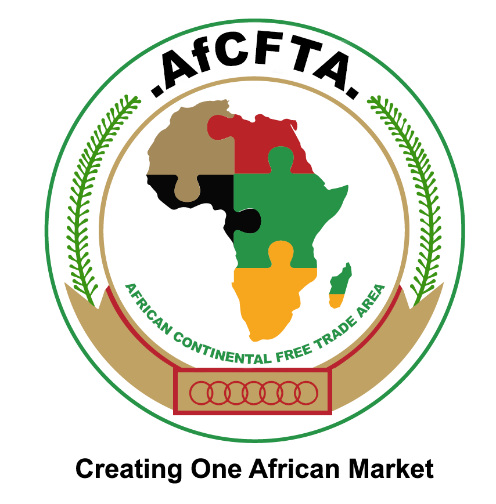 Status on instruments and negotiations
54/55 Member State have now signed, 
36 have deposited their instruments of ratification of the Agreement with the African Union Commission Chairperson 
41 tariff offers 
34 Services offers 
Online mechanism for NTBs
Trading commenced on 1 January 2021
There is strong political ownership
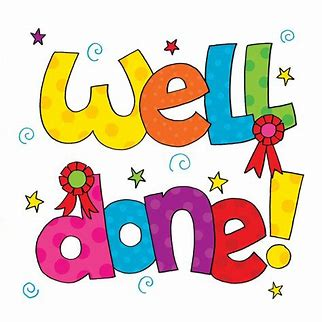 Where are we going?- a Digital AfCFTA
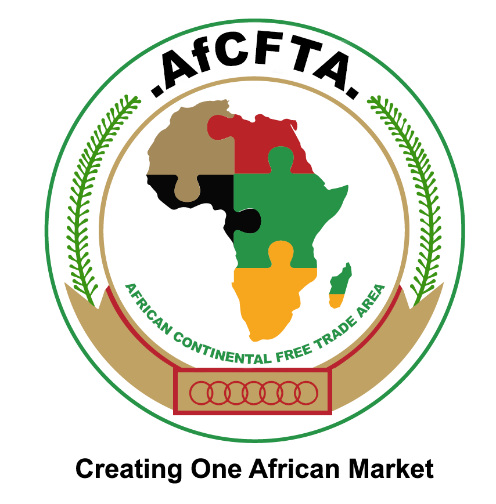 Strategic objectives – a single market for the Africa We Want
Means: 
Global Partnerships – Governments, Industry, Academia, civil society; technical and financial 
Knowledge products (eg analytical work) for evidence based policy and implementation 
Training Meetings for optimal outcomes 
Short and Long Term Experts, Consultancies 
Missions and outreach 
Subscriptions to data bases and knowledge sources 
Proactive hands-on engagement 
Monitoring and Evaluation
The inclusive AfCFTA - prioritizing women, young Africans and SMEs
The transformative AfCFTA – AfCFTA strategies, markets, industrialization, infr
The functional AfCFTA - all institutions activated 
The rule-based AfCFTA - full implementation and compliance achieved 
The knowledge- innovation- and technology- driven AfCFTA - fit for the Fourth Industrial Revolution 
The globally networked AfCFTA – a universal Africa based on science diplomacy  
A well resourced Secretariat fit for purpose - as the technical arm of the AfCFTA
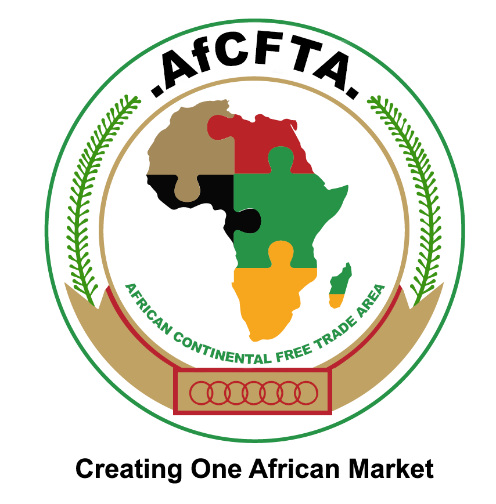 The Universal African Union
To all people of good will – 

Invest in Africa 
Develop regional value chains 
Build sound technological bases 
Prepare innovation eco-systems 
Integrate Africa into global knowledge centers and systems
Africa is a growth pole of the global economy 
19.7 median age, 30 million km2 with 60% of the world’s arable land, minerals and resources for the 4IR (coltan, cobalt), 
contributes to environmental protection, a stable global order, has home-grown initiatives and solutions (doomsday clock)  
Partnerships can assist developmental integration – large markets, industrialization, infrastructure, political and macroeconomic stability
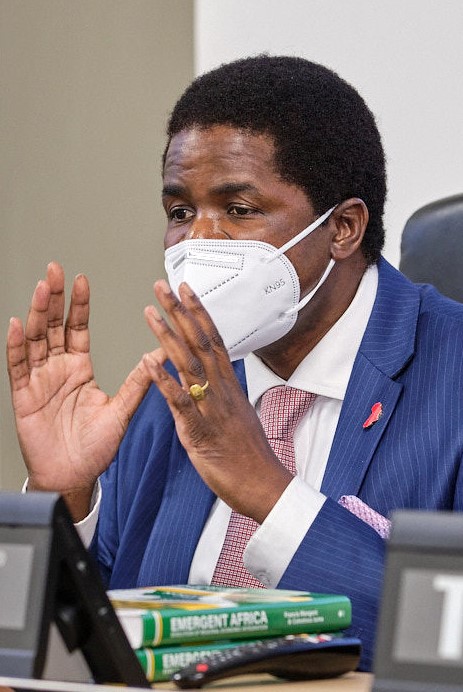 Contact
The AfCFTA Secretariat 
Africa Trade House 
Ambassadorial Enclave 
Liberia Road 
Accra- GHANA
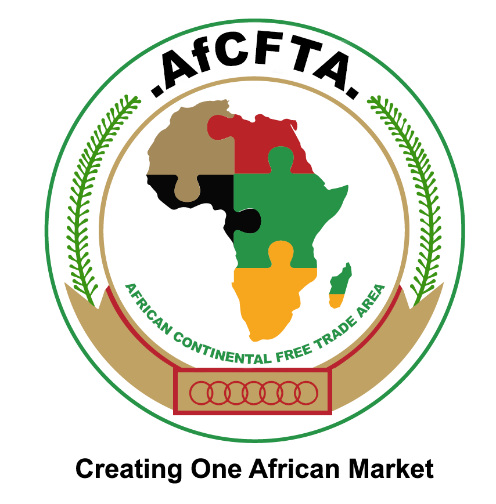 Francis Mangeni 
Head of Trade Promotion and Programs
francismangeni@hotmail.com
Francis.Mangeni@au-afcfta.org 
+233 55 410 9330
+ 260 96 521 4720